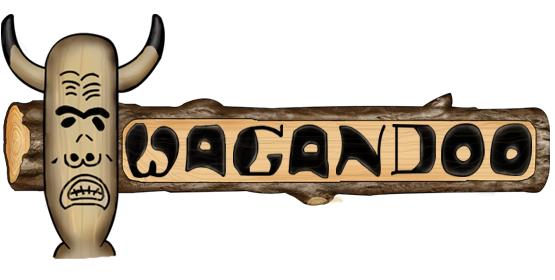 Fælles julemøde den 29. november
Kl. 17 - 19
Fælles aftensmad, julehygge og leg for spejdere og deres forældre hos Wagandoo i spejderhuset på Ibsensvej.

Allerede kl. 17 vil madholdet være klar med børnevenlig aftensmad. 

Efterfølgende vil der først være fælles lege, konkurrence og senere en kop kaffe med forældrehygge og snak, mens børnene får lov til at lege videre på første sal eller udenfor afhængigt af vejret.

Tilmelding sker på hjemmesiden – det er gratis at deltage.
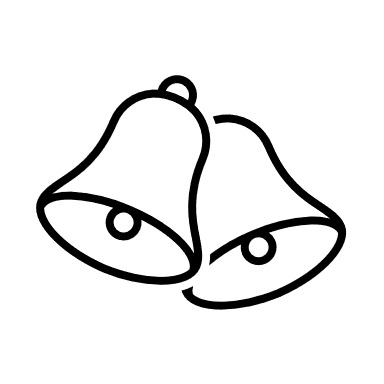 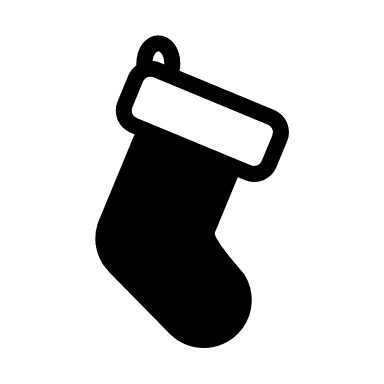 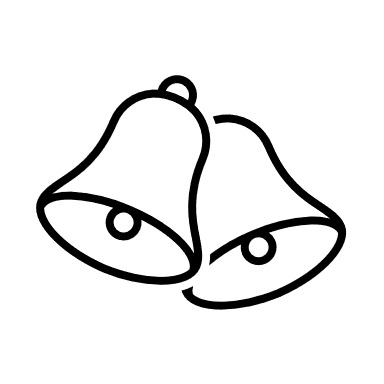 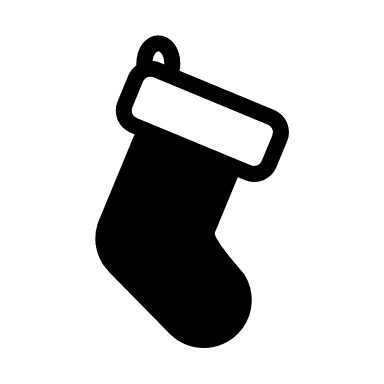